Reinforcement Learning Based Graph-to-Sequence Model for Natural Question Generation
Presenter: Yu (Hugo) Chen 

Department of Computer Science
Rensselaer Polytechnic Institute, Troy, NY 12180 

April 29, 2020

Joint work with Dr. Lingfei Wu and Dr. Mohammed J. Zaki
Outline
Background
Related work 
Approach
Experiments
Conclusion & future work
Natural Question Generation
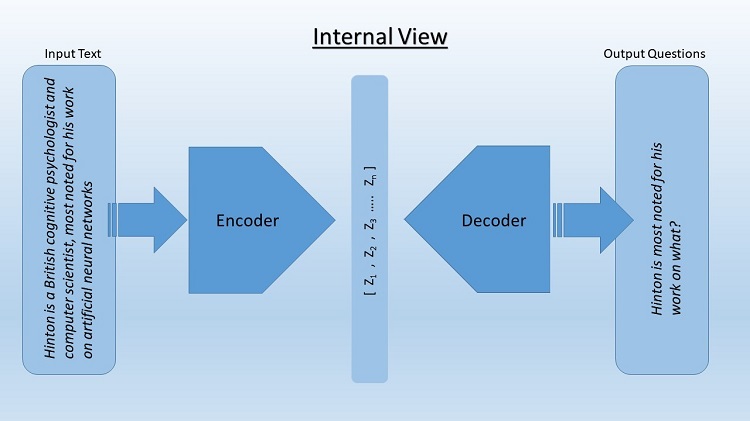 Applications
providing training data for QA systems
generating practice exercises for educational purposes
helping dialog systems to kick-start and continue a conversation with human users
Graph Neural Networks
Graph Neural Networks (GNNs) generalize (structured) deep neural models to non-Euclidean domains such as graphs.
GNNs have been widely applied to many tasks/domains:
 Computer vision (CV)
 Natural language processing (NLP)
 Drug discovery
 Social network analysis
 Recommendation systems
 …
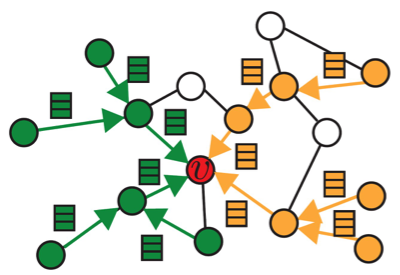 http://snap.stanford.edu/gnnexplainer/
Problem Formulation of Question Generation
Output: 
 the best natural language question
which maximizes the conditional likelihood
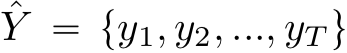 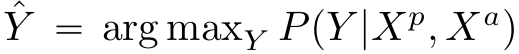 Input: 
 a text passage
 a target answer
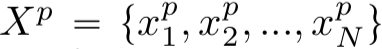 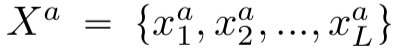 We focus on QG from text!
Outline
Background
Related work 
Approach
Experiments
Conclusion & future work
Related Work
Template-based approaches 
 Mostow & Chen, 2009; Heilman & Smith, 2010; Heilman, 2011
 Rely on heuristic rules or hand-crafted templates
 low generalizability and scalability 

 Seq2Seq-based approaches
 Du et al., 2017; Zhou et al., 2017; Song et al., 2018a; Kumar et al., 2018a
 Fail to utilize the rich text structure information beyond the simple word sequence 
 Rely on cross-entropy based sequence training which has several limitations
 Fail to effectively utilize the answer information
[Speaker Notes: Jack Mostow and Wei Chen. Generating instruction automatically for the reading strategy of self- questioning. 2009. 
Michael Heilman and Noah A Smith. Good question! statistical ranking for question generation. In Human Language Technologies: The 2010 Annual Conference of the North American Chapter of the Association for Computational Linguistics, pp. 609–617. Association for Computational Linguistics, 2010. 
Michael Heilman. Automatic factual question generation from text. 2011. 
Xinya Du, Junru Shao, and Claire Cardie. Learning to ask: Neural question generation for reading comprehension. arXiv preprint arXiv:1705.00106, 2017. 
Qingyu Zhou, Nan Yang, Furu Wei, Chuanqi Tan, Hangbo Bao, and Ming Zhou. Neural question generation from text: A preliminary study. In National CCF Conference on Natural Language Processing and Chinese Computing, pp. 662–671. Springer, 2017. 
Linfeng Song, Zhiguo Wang, Wael Hamza, Yue Zhang, and Daniel Gildea. Leveraging context in- formation for natural question generation. In Proceedings of the 2018 Conference of the North American Chapter of the Association for Computational Linguistics: Human Language Technolo- gies, Volume 2 (Short Papers), pp. 569–574, 2018a. 
Vishwajeet Kumar, Kireeti Boorla, Yogesh Meena, Ganesh Ramakrishnan, and Yuan-Fang Li. Au- tomating reading comprehension by generating question and answer pairs. In Pacific-Asia Con- ference on Knowledge Discovery and Data Mining, pp. 335–348. Springer, 2018a.]
Related Work (cont’d)
Improving Neural Question Generation using Answer Separation [Kim et al, 2018]
 Learn to identify which interrogative word should be used by replacing the target answer in the original passage with a special token
Limitations: rely on hand-crafted rules/features
 Propose an answer-separated Seq2Seq model to treat the passage and the targeted answer separately. 
Limitations: fail to effectively utilize the answer information
[Speaker Notes: Yanghoon Kim, Hwanhee Lee, Joongbo Shin, and Kyomin Jung. Improving neural question gener- ation using answer separation. arXiv preprint arXiv:1809.02393, 2018.]
Related Work (cont’d)
Learning to Generate Questions by Learning What not to Generate [Liu et al, 2019]
 Annotate clue words in the passage based on word frequency and overlapping, mask out low-frequency passage word embeddings, and reduce the target output vocabulary
Limitations: apply many heuristic rules and ad-hoc strategies
 Apply a Graph Convolutional Network (GCN) for clue word prediction separately
Limitations: apply Gumbel-Softmax to maintain end-to-end training
[Speaker Notes: Bang Liu, Mingjun Zhao, Di Niu, Kunfeng Lai, Yancheng He, Haojie Wei, and Yu Xu. Learning to generate questions by learning what not to generate. arXiv preprint arXiv:1902.10418, 2019.]
Motivation
Limitations of previous QG methods
Ignore the rich structure information hidden in text
 Text is more than a sequence of tokens!
 Solution: apply a GNN-based encoder to capture rich structure information.
Solely rely on cross-entropy loss 
 This leads to issues like exposure bias and inconsistency between train/test measurement
 Solution: design a hybrid loss combining both cross-entropy loss and RL loss.
Fail to fully exploit the answer information
 Solution: propose a deep alignment network for attention-based soft alignment between passage and answer.
Contributions
We propose a novel RL-based Graph2Seq model for natural question generation. To the best of our knowledge, we are the first to introduce the Graph2Seq architecture for QG.
We design a novel deep alignment network to effectively utilize the answer information for QG.
We present a mixed loss function combining both cross-entropy loss and RL loss.
We explore both static and dynamic ways of constructing graph from text and are the first to systematically investigate their performance impacts on a GNN encoder.
The proposed model outperforms existing methods by a significant margin on the standard SQuAD benchmark for QG.
Outline
Background
Related work 
Approach
Experiments
Conclusion & future work
Overall Model Architecture
Deep Answer Alignment
Motivation: 
 Answer information is crucial for generating relevant and high quality questions from a passage.
 We explicitly model the global interactions among them in the embedding space.

A deep alignment network for incorporating the answer information into passages with multiple granularity levels.

We perform attention-based soft-alignment at both the word level and the contextual level.
 Multiple levels of alignments can help learn hierarchical representations.
Deep Answer Alignment (cont’d)
denotes passage
denotes answer
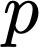 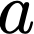 Key-value representations of passage and answer
Step 2: compute aligned answer embeddings
Step 3: compute final passage embeddings
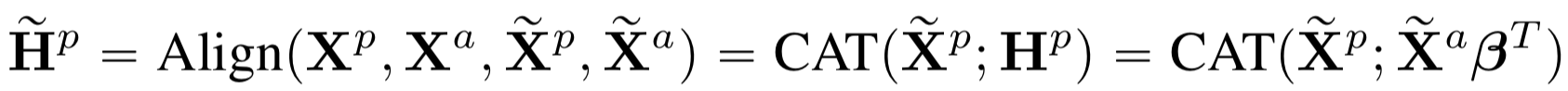 Step1: compute passage-answer attention matrix
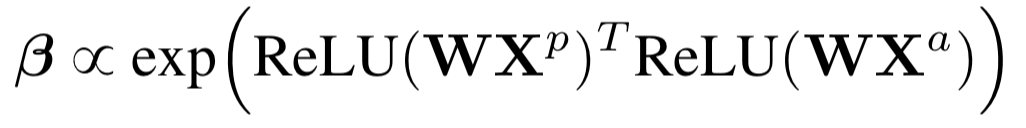 Deep Answer Alignment – Word Level
On the passage side
 We perform deep answer alignment between passage and answer based on their word embeddings to obtain the passage embeddings      .
 A BiLSTM is applied to       to obtain contextualized passage embeddings.
On the answer side
 A BiLSTM is applied to the answer word embedding sequence to obtain the contextualized answer embeddings.
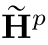 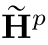 Deep Answer Alignment – Contextual Level
On the passage side
 We perform deep answer alignment between passage and answer based on their contextualized embeddings.
 A BiLSTM is applied to the above obtained passage embeddings to compute the final passage embeddings    .
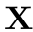 Generator – Passage Graph Construction
Syntax-based static graph construction
 A directed and unweighted passage graph based on dependency parsing.
 We connect neighboring dependency parse trees by connecting those nodes that are at a sentence boundary and next to each other in text.
 Semantics-aware dynamic graph construction
 Dynamically build a directed and weighted graph to model semantic relationships among passage words.
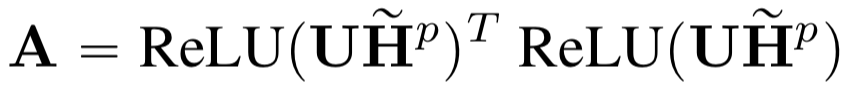 is the passage representation
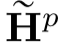 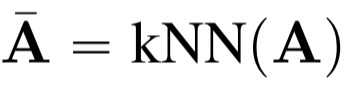 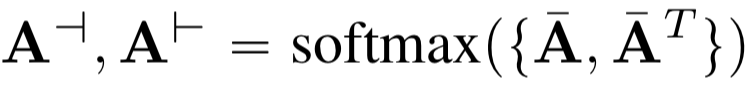 Generator- Bidirectional Gated GNNs
Node aggregation for the syntax-based static graph
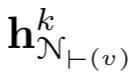 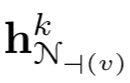 Node embeddings are initialized to the passage embeddings      returned by Deep Alignment Network.
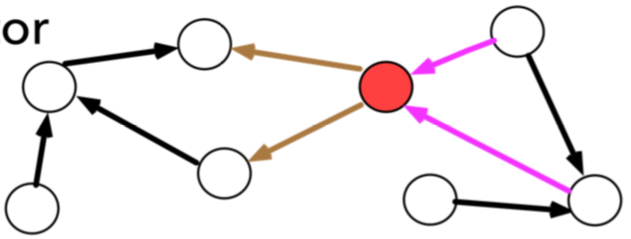 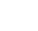 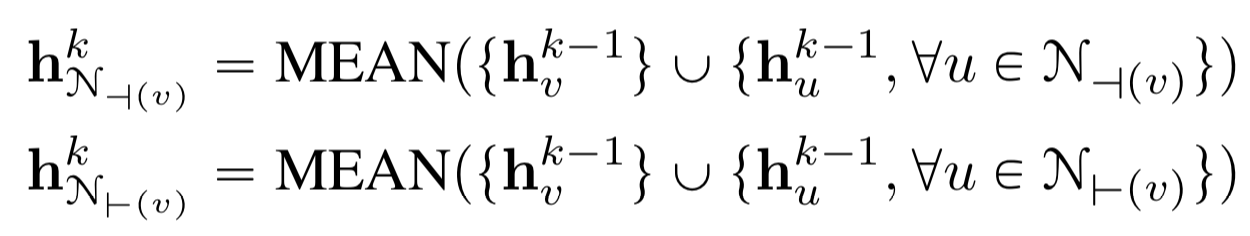 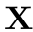 Node aggregation for the semantics-based static graph
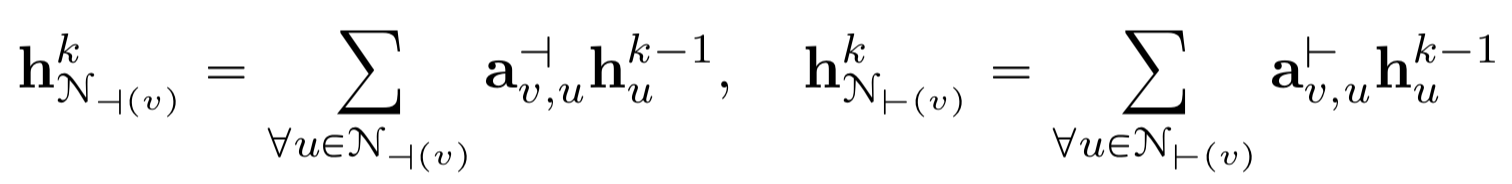 Weights come from the normalized adjacency matrices computed during dynamic graph construction. It is still end-to-end trainable.
Bidirectional Graph2seq Generator (cont’d)
Fuse the aggregated node embeddings from both directions at each GNN hop
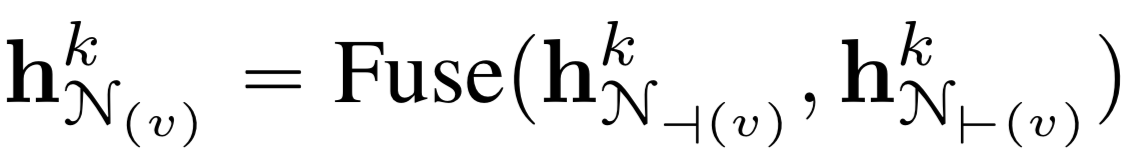 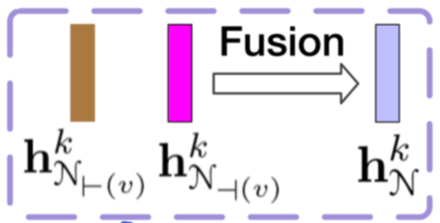 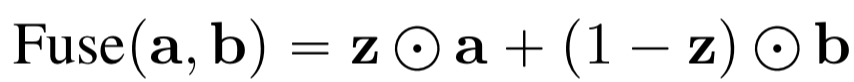 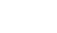 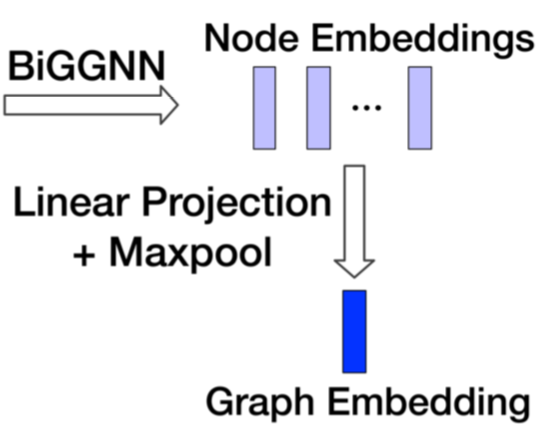 Update the node embeddings using fused information
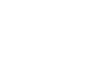 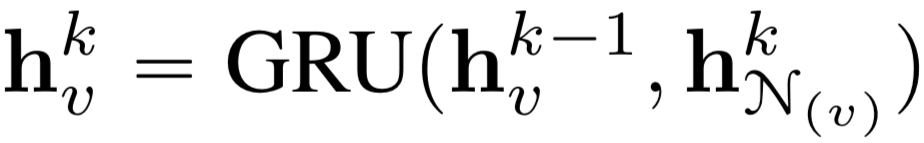 where GRU is a Gated Recurrent Unit (Cho et al., 2014).
After n hops of GNN computation, we obtain the final node/graph embeddings.
Bidirectional Graph2seq Generator (cont’d)
RNN decoder
 We adopt a state-of-the-art attention-based LSTM decoder with copy and coverage mechanisms (See et al., 2017).
 Initial hidden states are based on graph embeddings.
 Node embeddings can be accessed via attention mechanism as a memory bank.
[Speaker Notes: Abigail See, Peter J Liu, and Christopher D Manning. Get to the point: Summarization with pointer- generator networks. arXiv preprint arXiv:1704.04368, 2017.]
Hybrid Evaluator
Regular cross-entropy based training objectives have limitations
 Exposure bias
 Evaluation discrepancy between training and testing
A mixed loss combining both cross-entropy loss and RL loss
 Ensure the generation of syntactically and semantically valid text



 Two-stage training strategy: 
 Train the model with cross-entropy loss
 Finetune the model by optimizing the mixed objective function
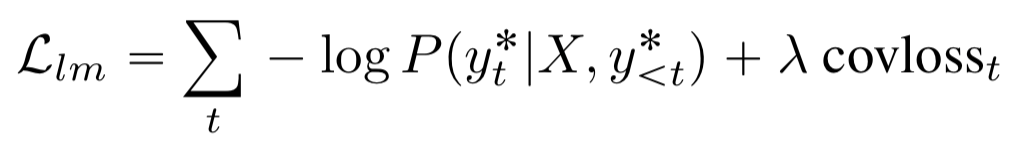 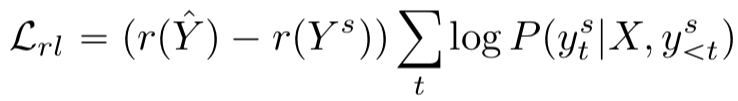 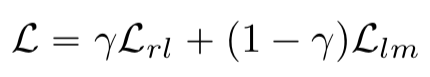 Greedy search
multinomial 
 sampling
self-critical sequence training (SCST) RL algorithm.
Outline
Background
Related work 
Approach
Experiments
Conclusion & future work
Experimental Setup
Data:
 SQuAD split 1: 75,500/17,934/11,805 (train/development/test) examples 
 SQuAD split 2: 86,635/8,965/8,964 examples

Evaluation metrics
 Automatic evaluation
BLEU-4, METEOR, ROUGE-L, Q-BLEU1 
 Human evaluation
Syntactically correct, Semantically correct, Relevant
Automatic Evaluation Results
Human Evaluation Results
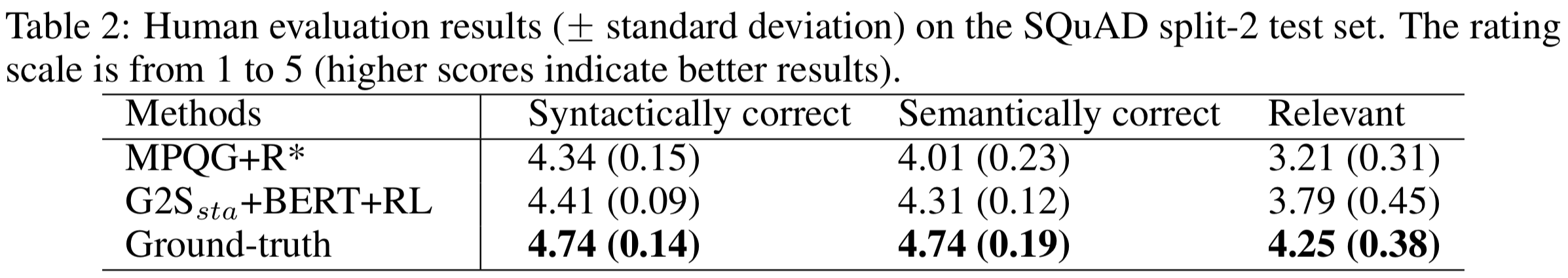 Ablation Study Results
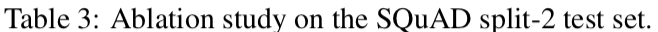 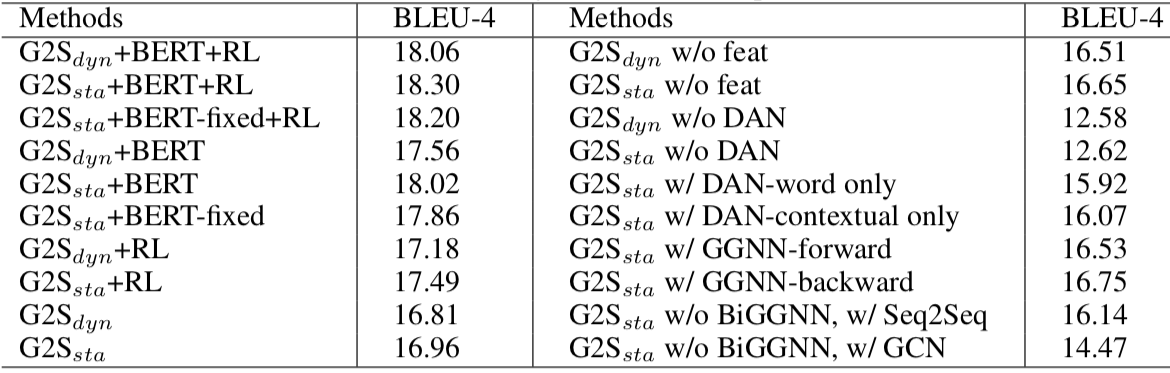 Syntax-based static graph construction outperforms semantics-aware dynamic graph construction.
DAN is effective (both word-level and contextual level)
Graph2Seq outperforms Seq2Seq. BiGGNN works better than GGNN.
RL helps further improve the performance.
BERT is helpful.
Case Study Results
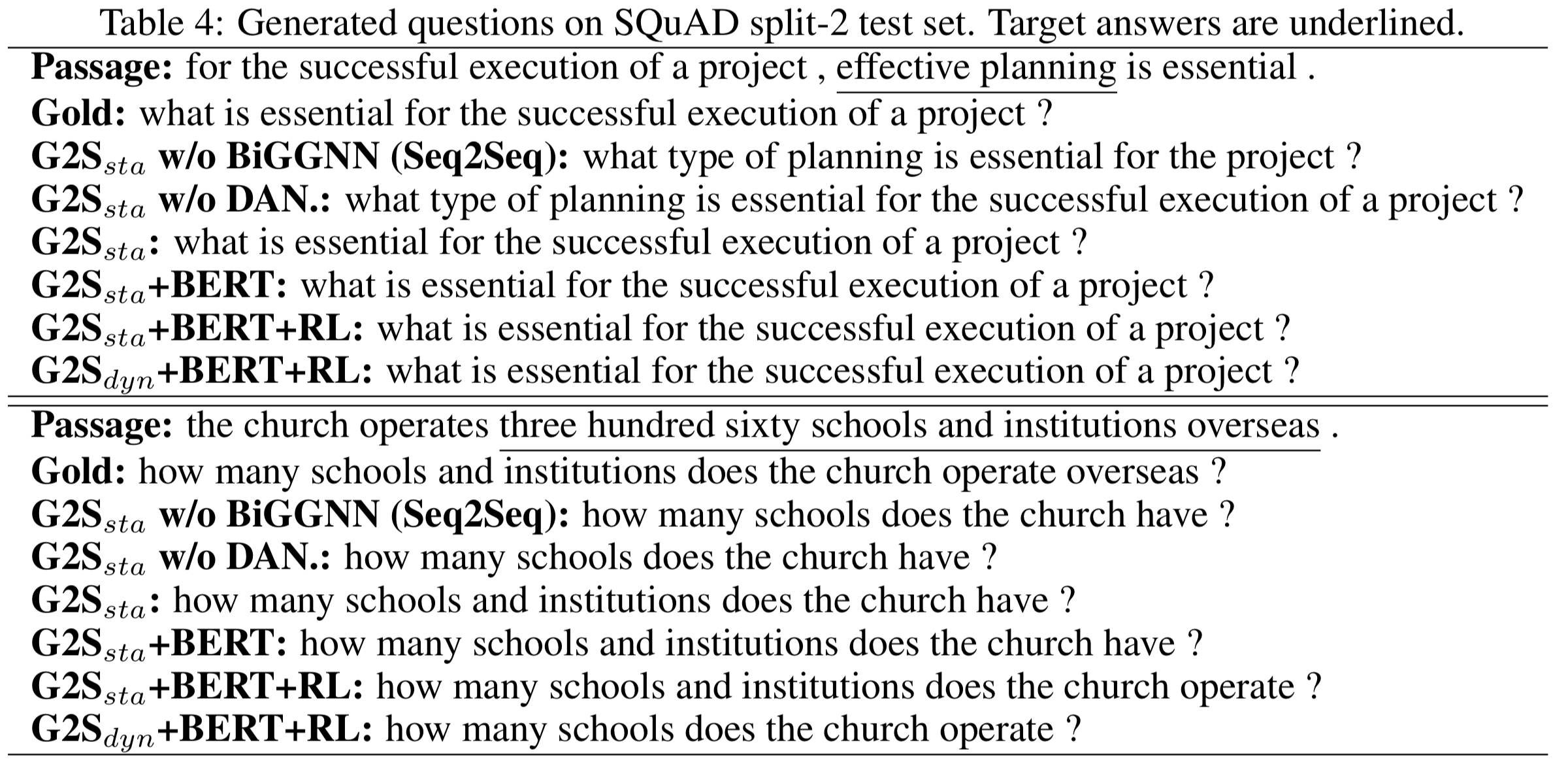 Outline
Background
Related work 
Approach
Experiments
Conclusion & future work
Conclusion
We proposed a novel RL based Graph2Seq model for QG.
 The answer information is utilized by an effective Deep Alignment Network.
 A novel bidirectional GNN is proposed to process the directed passage graph. 
 Our two-stage training strategy benefits from both cross-entropy based and REINFORCE based sequence training. 
 We explore both static and dynamic graph construction from text, and systematically investigate the performance difference between the two.
 On the benchmark SQuAD dataset, our proposed model achieves the new state-of-the-art results.
Code is publicly available at https://github.com/hugochan/RL-based-Graph2Seq-for-NQG.
Future Work
More effective ways of automatically learning graph structures from textual data.
 It would be interesting to study the unpaired problem setting for QG. 
 Apply our framework to other relevant tasks such as natural question generation from structured data (e.g., tables, KGs).
References
[1] Jack Mostow and Wei Chen. Generating instruction automatically for the reading strategy of self- questioning. 2009. 
[2] Michael Heilman and Noah A Smith. Good question! statistical ranking for question generation. In Human Language Technologies: The 2010 Annual Conference of the North American Chapter of the Association for Computational Linguistics, pp. 609–617. Association for Computational Linguistics, 2010. 
[3] Michael Heilman. Automatic factual question generation from text. 2011. 
[4] Xinya Du, Junru Shao, and Claire Cardie. Learning to ask: Neural question generation for reading comprehension. arXiv preprint arXiv:1705.00106, 2017. 
[5] Qingyu Zhou, Nan Yang, Furu Wei, Chuanqi Tan, Hangbo Bao, and Ming Zhou. Neural question generation from text: A preliminary study. In National CCF Conference on Natural Language Processing and Chinese Computing, pp. 662–671. Springer, 2017. 
[6] Linfeng Song, Zhiguo Wang, Wael Hamza, Yue Zhang, and Daniel Gildea. Leveraging context in- formation for natural question generation. In Proceedings of the 2018 Conference of the North American Chapter of the Association for Computational Linguistics: Human Language Technolo- gies, Volume 2 (Short Papers), pp. 569–574, 2018a. 
[7] Vishwajeet Kumar, Kireeti Boorla, Yogesh Meena, Ganesh Ramakrishnan, and Yuan-Fang Li. Au- tomating reading comprehension by generating question and answer pairs. In Pacific-Asia Con- ference on Knowledge Discovery and Data Mining, pp. 335–348. Springer, 2018a. 
[8] Yanghoon Kim, Hwanhee Lee, Joongbo Shin, and Kyomin Jung. Improving neural question gener- ation using answer separation. arXiv preprint arXiv:1809.02393, 2018. 
[9] Bang Liu, Mingjun Zhao, Di Niu, Kunfeng Lai, Yancheng He, Haojie Wei, and Yu Xu. Learning to generate questions by learning what not to generate. arXiv preprint arXiv:1902.10418, 2019. 
[10] Kyunghyun Cho, Bart van Merrienboer, Caglar Gulcehre, Dzmitry Bahdanau, Fethi Bougares, Hol- ger Schwenk, and Yoshua Bengio. Learning phrase representations using rnn encoder–decoder for statistical machine translation. In EMNLP, pp. 1724–1734, 2014. 
[11] Abigail See, Peter J Liu, and Christopher D Manning. Get to the point: Summarization with pointer- generator networks. arXiv preprint arXiv:1704.04368, 2017.
Thank you!
       Q&A